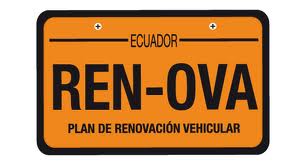 EVALUACIÓN FINANCIERA DEL PLAN DE RENOVACIÓN VEHICULAR IMPLEMENTADO POR CFN Y PROPUESTA DE AMPLIACIÓN DIRIGIDA AL SECTOR   DE TRANSPORTE PRIVADO PARTICULAR
CARLOS VILLAMARIN GAVILANEZ
PLAN RENOVA
[Speaker Notes: CC]
PLAN RENOVA
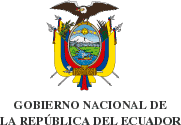 Decreto Ejecutivo No. 1145 R.O. 370 de 30 de junio de 2008
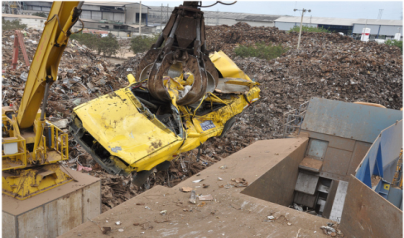 PLAN RENOVA COMPRENDE:
DIRIGIDO A:
Propietario de vehículos con mas de 10 años de vida útil
INSTITUCIONES:
Sector Público
Operativos
Administrador
Sector Privado
OBJETIVO:
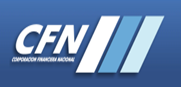 LA FINANCIERA
PRODUCTOS FINANCIEROS:
Créditos de Primer Piso
Créditos de Segundo Piso
EXIMEcuador
Producto dirigido en apoyo al desarrollo de actividades de comercio exterior.
DESARROLLO DEL
 PLAN RENOVA
CHATARRIZACIÓN
NO. Vehículos al 2007
INCENTIVOS ECONÓMICOS
VEHÍCULOS CHATARRIZADOS 
PERÍODO 2008- 2012
DESARROLLO DEL
 PLAN RENOVA
Certificados de
 chatarrizaciÓn
E
Incentivos económicos
CERTIFICADOS DE CHATARRIZACIÓN
7.712 Vehículos por chatarrizar
INCENTIVOS ENTREGADOS
VEHÍCULOS CHATARRIZADOS POR 
AÑOS DE VIDA ÚTIL
DESARROLLO DEL
 PLAN RENOVA
Créditos entregados 
por  la corporación 
financiera nacional
LÍNEA DE CRÉDITO
DE LA CFN
LÍNEA DE CRÉDITO
DE LA CFN
PRESUPUESTO
COLOCACIÓN
LÍNEA DE CRÉDITO
DE LA CFN
PARTICIPACIÓN DE RENOVA
MOROSIDAD
DESARROLLO DEL
 PLAN RENOVA
AHORRO GENERADO
 EN EL SUBSIDIO 
DE COMBUSTIBLES
AHORRO GENERADO
POR MODALIDAD
PROPUESTA
AMPLIACIÓN 
DIRIGIDA AL SECTOR DE 
TRANSPORTE DE CARGA 
COMERCIAL PARTICULAR
DEMANDA
PRESUPUESTO 
INCENTIVOS ECONÓMICOS
MONTOS EN CRÉDITOS A ENTREGAR
FLUJO DE CAJA
PERÍODO 2008-2012
PERÍODO 2013-2017
REQUERIMIENTO
VAN
TIR
DECISIÓN
TIR
VAN
TIR MAYOR A LA TMAR, 
EL PROYECTO ES RENTABLE
VAN MAYOR A 0; 
SE ACEPTA EL PROYECTO
PERÍODO DE RECUPERACIÓN
4 AÑOS
6 MESES
25 DÍAS
PROPUESTA
AHORRO EN EL SUBSIDIO 
DE COMBUSTIBES
SERVICIO PÚBLICO
SERVICIO PRIVADO
CONCLUSIONES 
Y
RECOMENDACIONES
CONCLUSIONES
SECTOR DE TRANSPORTE  COMPETITIVO.
GENERACIÓN DE 25.000 NUEVAS PLAZAS DE TRABAJO.
RENOVA ES UN PRODUCTO RENTABLE Y SOSTENIBLE A CORTO Y LARGO PLAZO PARA LA CFN.
PERMITE EL AHORRO DE RECURSOS AL GOBIERNO CENTRAL.
RECOMENDACIONES
DESCENTRALIZAR LA GESTÍON ATENDIENDO A NUEVOS BENEFICIARIOS
PRESENCIA DEL BANCO NACIONAL DE FOMENTO.
Inversión de recursos AHORRADOS  a ¨manuela espejo ¨
REALIZACIÓN DE Trámites EN TIEMPOS MÍNIMOS.
GRACIAS